Do it!
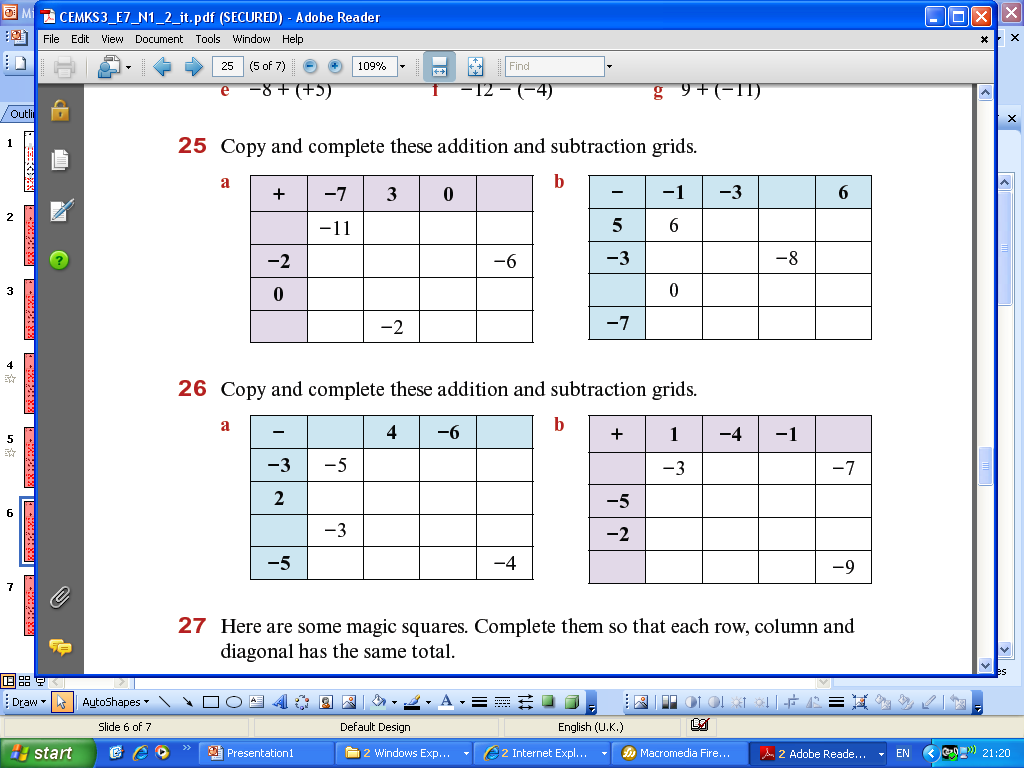 -4
-11
8
-16
-1
4
4
7
0
0
9
-2
-9
1
-2
-1
-4
-12
7
3
-7
0
-4
-10
-8
-18
-5
13
-9
-12
-5
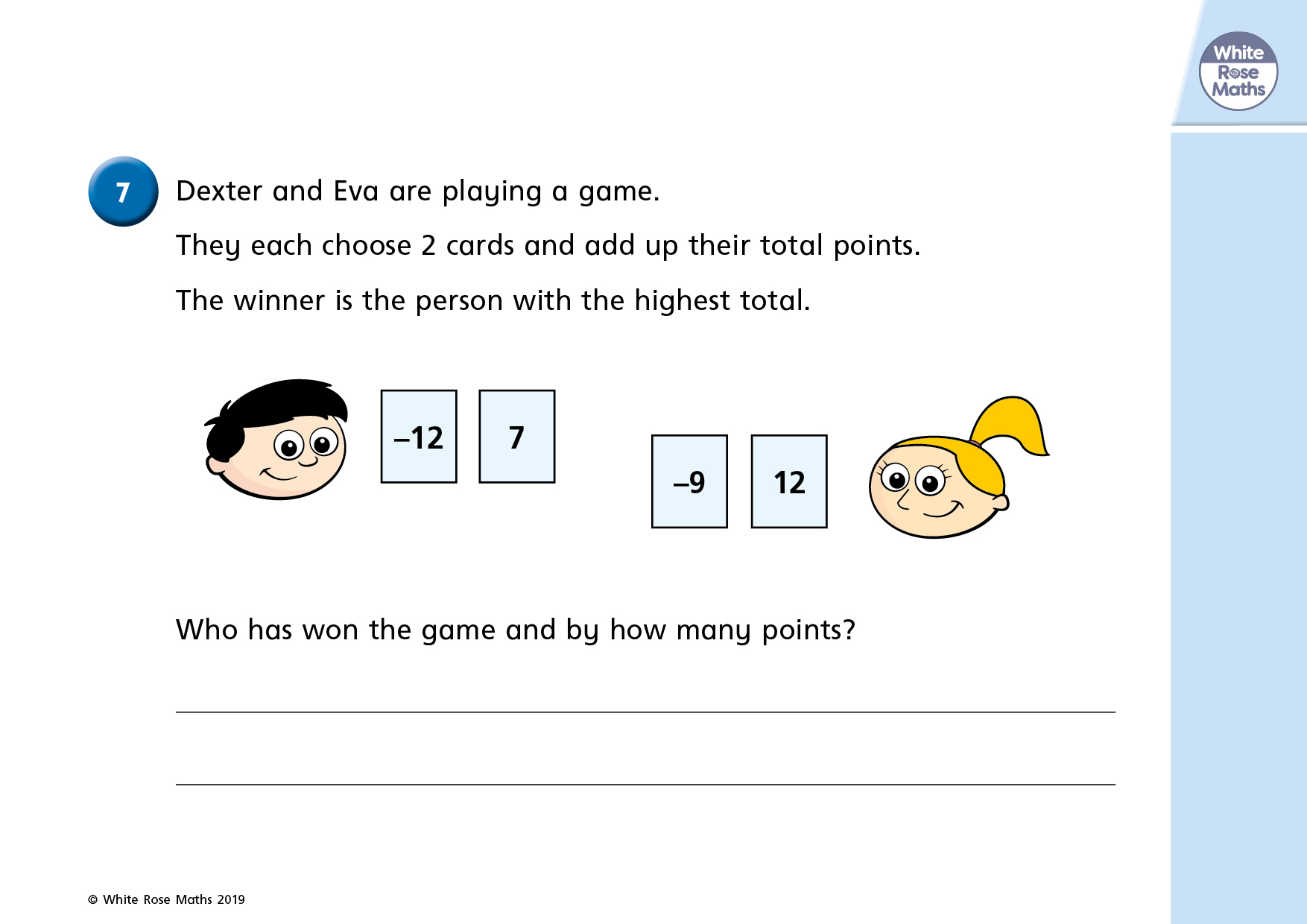 Twist it!
Dexter has -5 as his total.  Eva has 3 as her total.  Eva has won by 8 points!
Explore it!
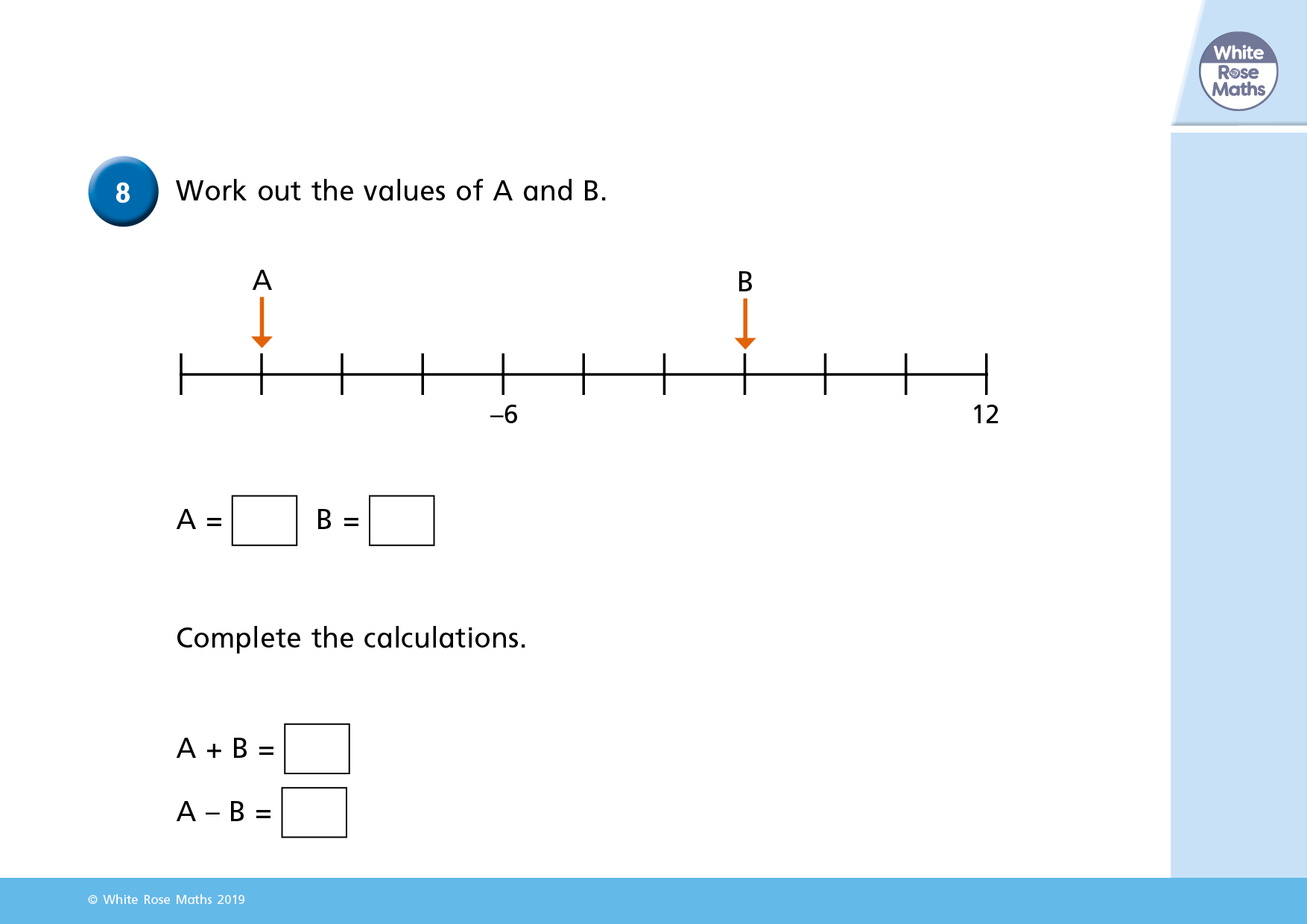 -15
3
-12
-18